Історія  України
Підготували:
Гордієнко Ілона
Гринь Лілія
Корман Наталія
План
Давня історія України
Київська Русь
Середньовічна історія України
Галицько-Волинська держава
Економічний розвиток  та суспільство України у XIV-XVI столітті
Запорізька Січ
Державність
 II Світова війна
Повоєнні часи
Суверенітет
Незалежність
Цікаві факти про Україну
Давня Історія України
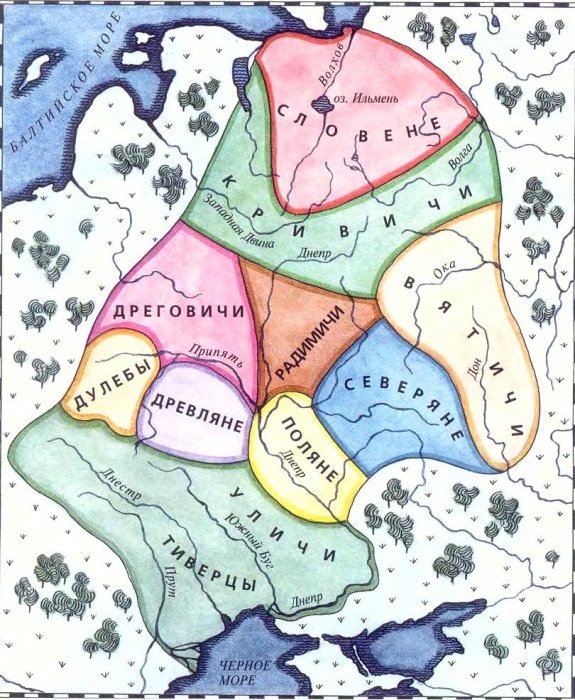 Давня історія України – від появи першої людини (1 млн років тому) до VΙ ст. – виникнення перших слов’янських державних утворень (проте часто Давню історію України продовжують до ΧΙΙΙ ст. остаточної загибелі Київської Русі).
Розселення східнослов'янських племен у межах сучасної України
Засновники києва
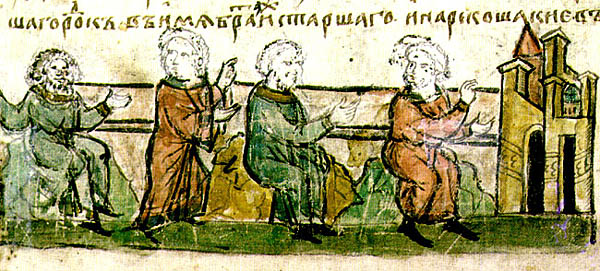 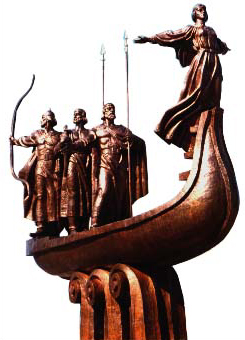 Перший брат Кий, другий — Щек, а третій - Хорив, і сестра їхня - Либідь. Кий сидів на горі, де нині узвіз Боричів, а Щек сидів на горі, яка нині зветься Щекавицею, а Хорив — на третій горі, через що і прозвана вона Хоривицею.
І збудували вони городок в честь свого старшого брата й нарекли його Києвом. А навколо города був ліс і пуща велика, і ловили там звірів.
«Походження назви “Русь”»
У VІІІ ст. джерела почали вживати для позначення території племен полян, сіверян та деревлян назву «Русь». Щодо походження і значення цієї назви існує досить багато гіпотез: фінського походження, угорського, хозарського, литовського 

«Руссю» фіни називали одне з племен норманів-шведів, які у VІІІ–ІХ ст. почали здійснювати походи на узбережжя Західної та Східної Європи. У той же час вони завоювали Новгород і заснували там державу
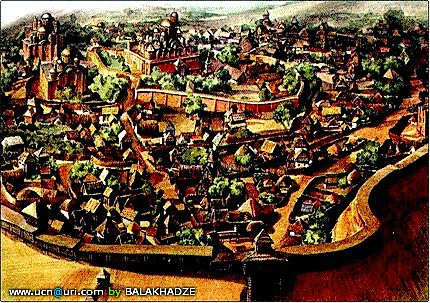 Князі Києвської Русі
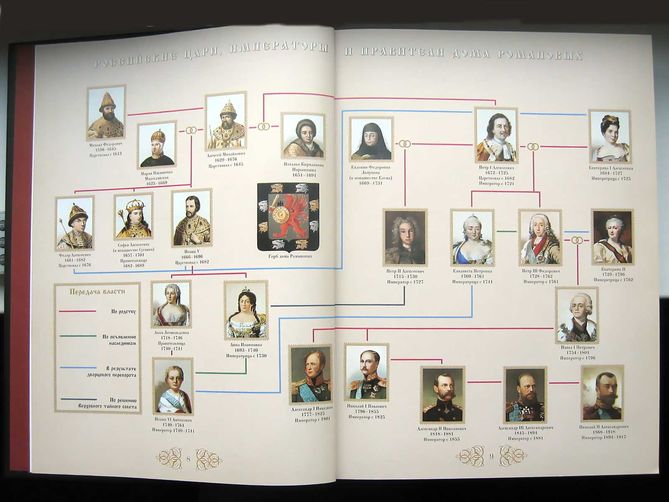 "Періодизація формування та розвитку держави Київська Русь":
Середньовічна історії України
Середньовічна історії України – VΙ ст. (або ΧΙΙΙ ст.) до 1569 року – Люблінська унія – створення Речі Посполитої. Основні віхи періоду – Існування Київської Русі, удільний період, Русько-Литовська держава.
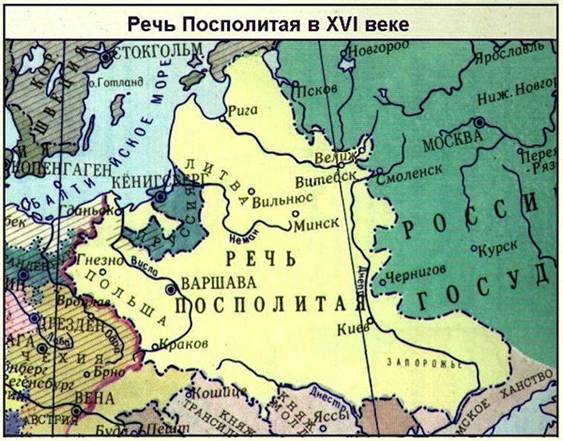 Архітектурні споруди середньовіччя
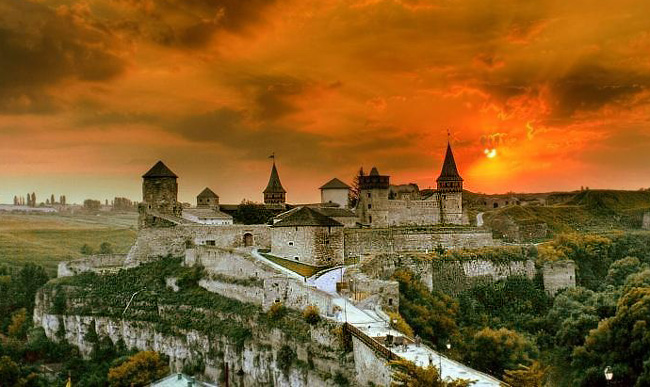 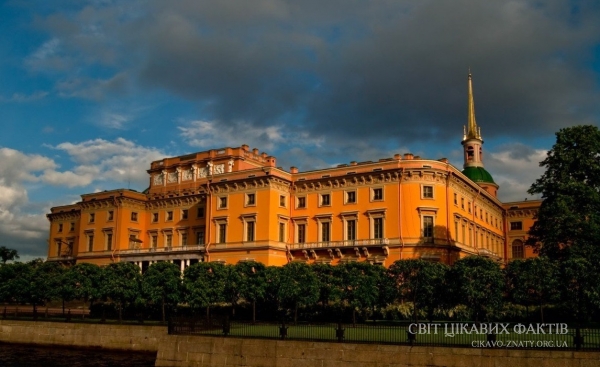 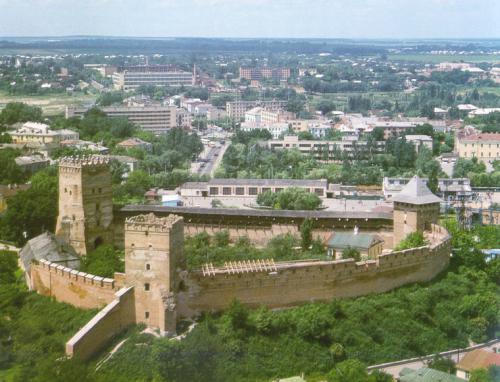 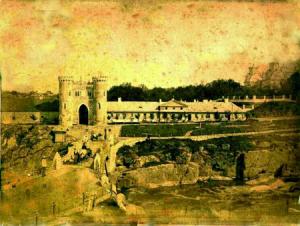 Утворення Галицько-Волинської Держави
Відбулося об’єднання Галицького і Волинського князівств у єдину Галицько-Волинську державу. Це об’єднання було подією великої історичної ваги, оскільки постало князівство, яке стало претендувати на центр об’єднання земель Південно-Західної Русі, тобто українських земель.
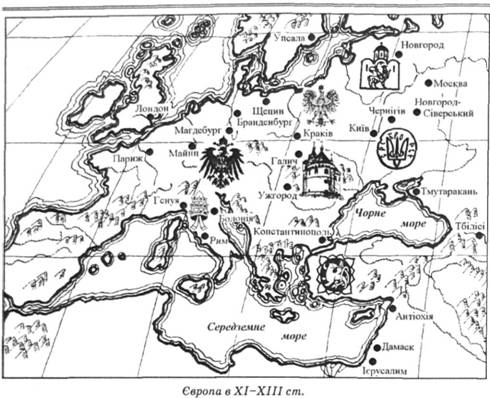 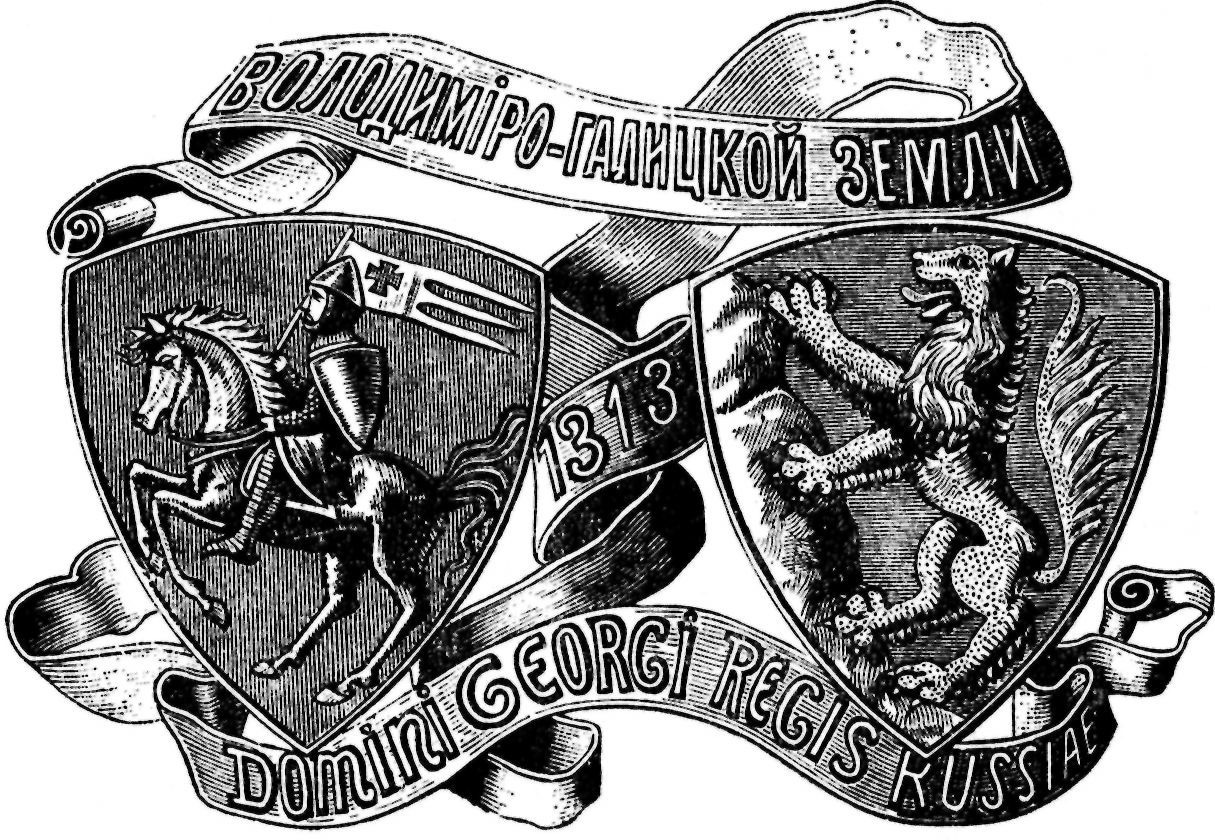 Галицько-Волинське князівство за Романа Мстиславича
Роман Мстиславич був сміливою, твердою і рішучою людиною. У 1173 р. Роман Мстиславич посів волинський престол і відстояв своє право на нього.
Захопивши Галич, Роман переніс туди свою резиденцію.
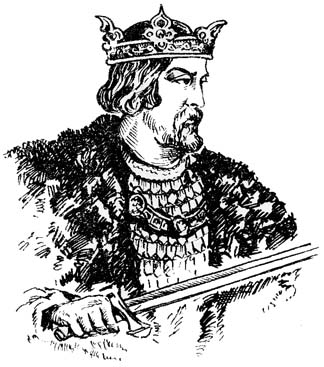 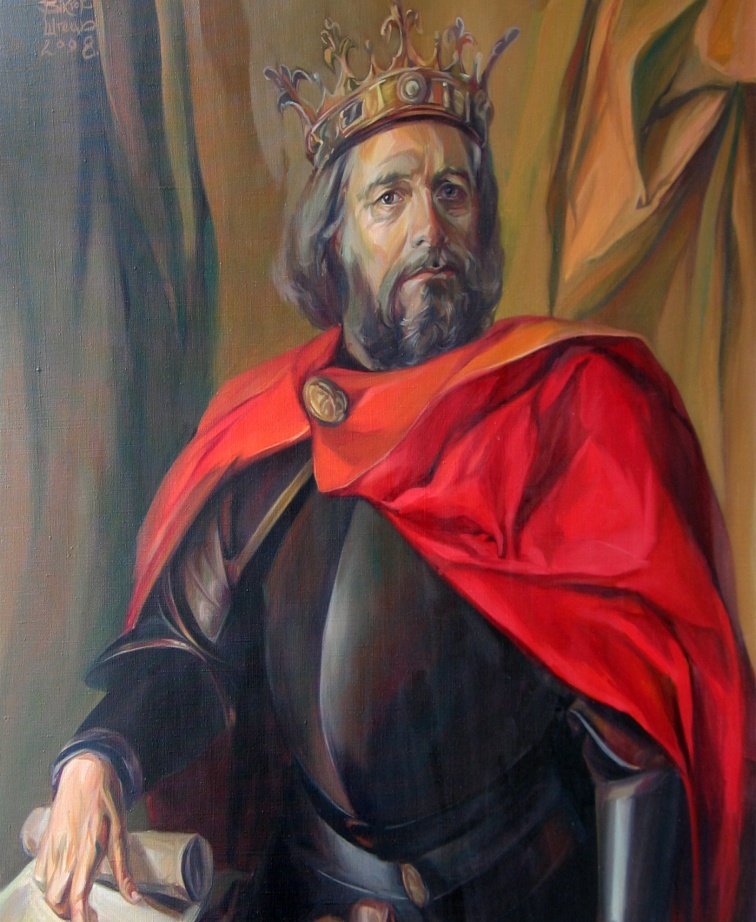 Економічний розвиток України у XIV-XVI столітті
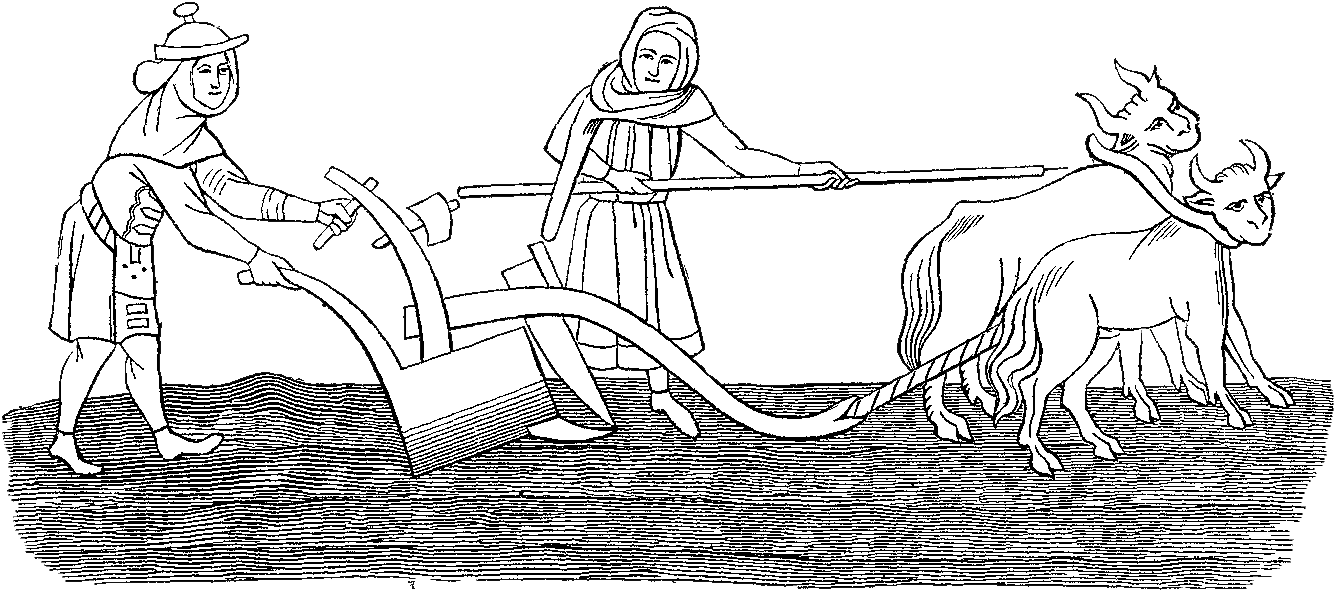 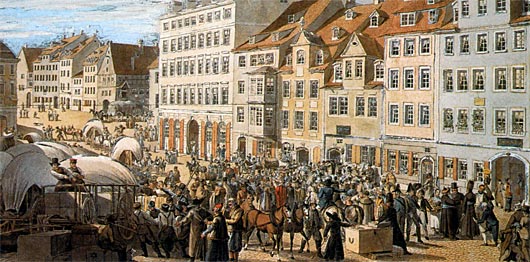 Українське суспільство
Суспільство  України В хVi СТОЛІТТІ
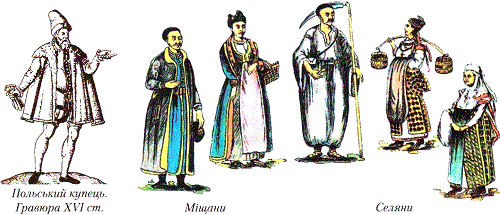 Запорізька січ
укріплений осередок нереєстрового Війська Запорозького Низового другої половини XVI — кінця XVII століття  , що був розташований за порогами Дніпра. Сьогодні Запорозька Січ  вживається для позначення усієї території та устрою Війська Запорозького.
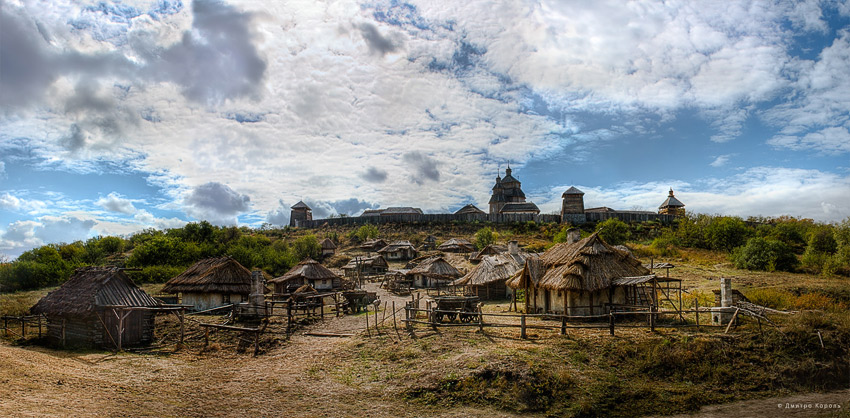 Відомі козаки запорізької січі
Богдан Хмельницький    Іван Мазепа          Дем’я Многогріний
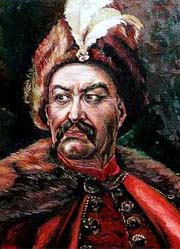 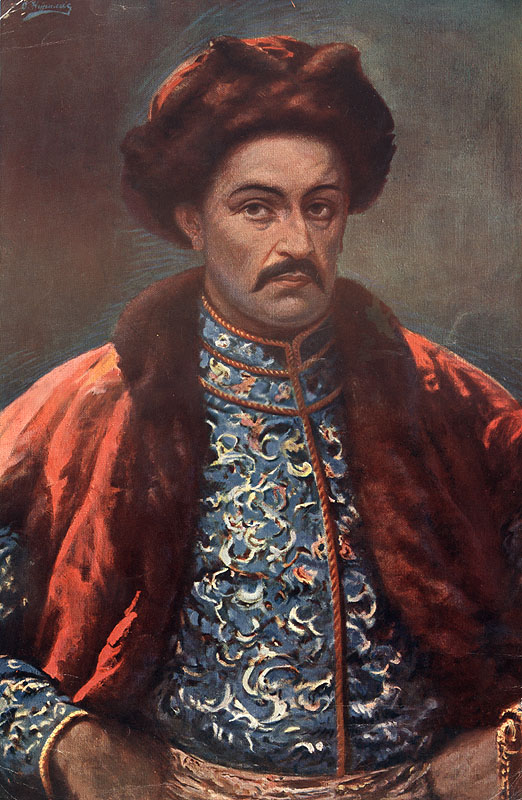 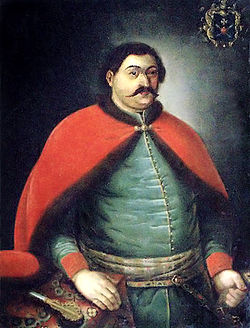 Відомі козаки запорізької січі
Іван Вишневецький    Петро Сагайдачний    Павло Полуботок
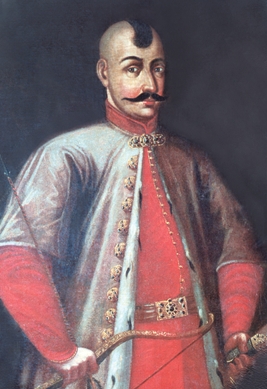 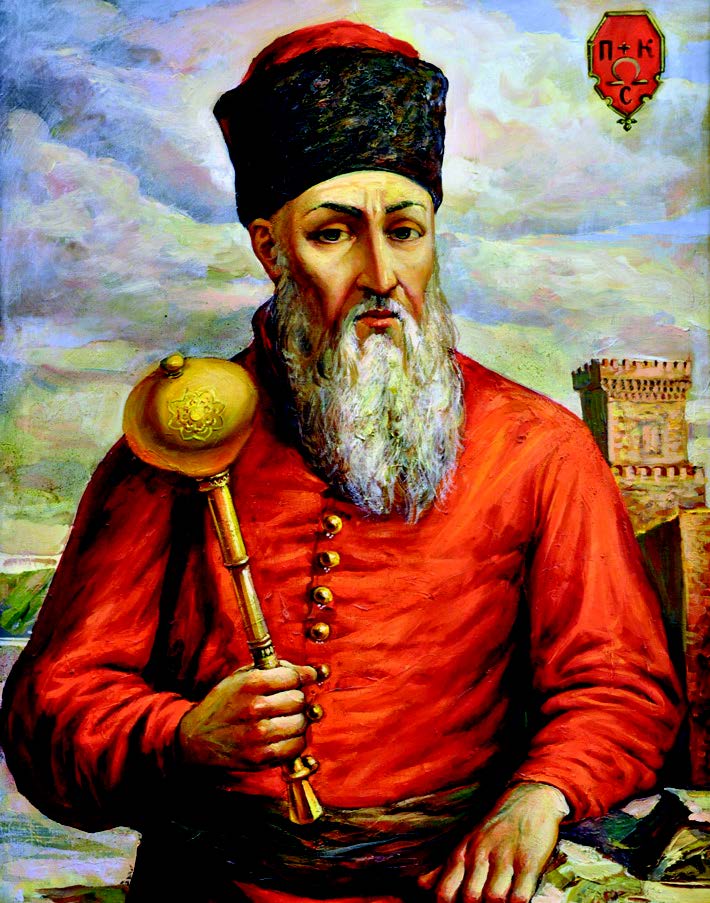 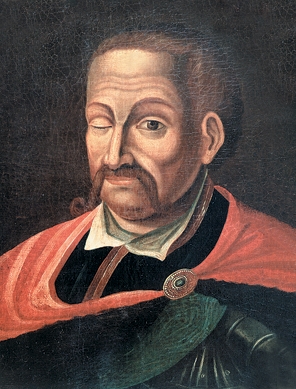 Державність
22 січня 1919р. Україна об’єдналася в одну державу,проте проіснувати довго не змогла,адже 1921р. Галичина та Волинь відвйщли до Польщі,а схід- до СРСР
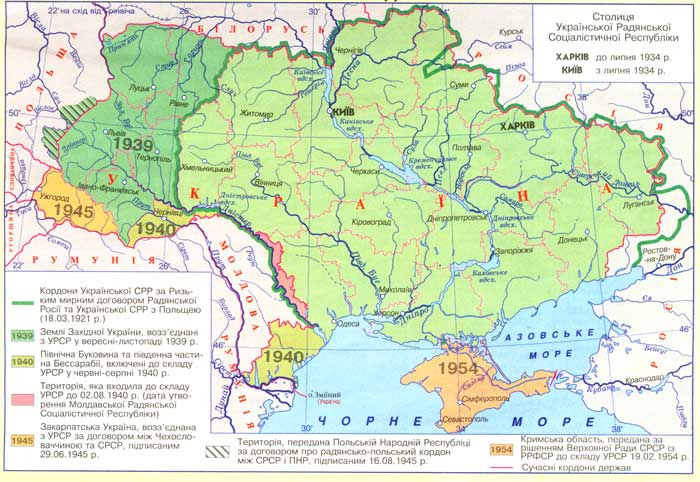 Україна під час ІІ Світової війни(1939-1945)
Окупанти закатували близько 5 млн мирного населення та військовополонених. 
Україна опинилася в епіцентрі війни вже у вересні 1939 р.
На початку жовтня 1944 р. було визволено територію України в кордонах 1939 р., а наприкінці жовтня -  Закарпаття
Існує дуже приблизна цифра –                                               3 млн осіб - загиблих українців,                                            що перебували в Червоній армії.                                      Втрати зі складу народного                                    ополчення, партизанів, підпільників                                        і мирного населення невідомі.
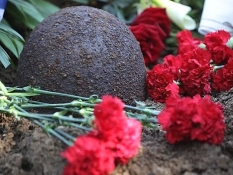 Плакати,якими агітував срср під час  ІІ Світовой війни
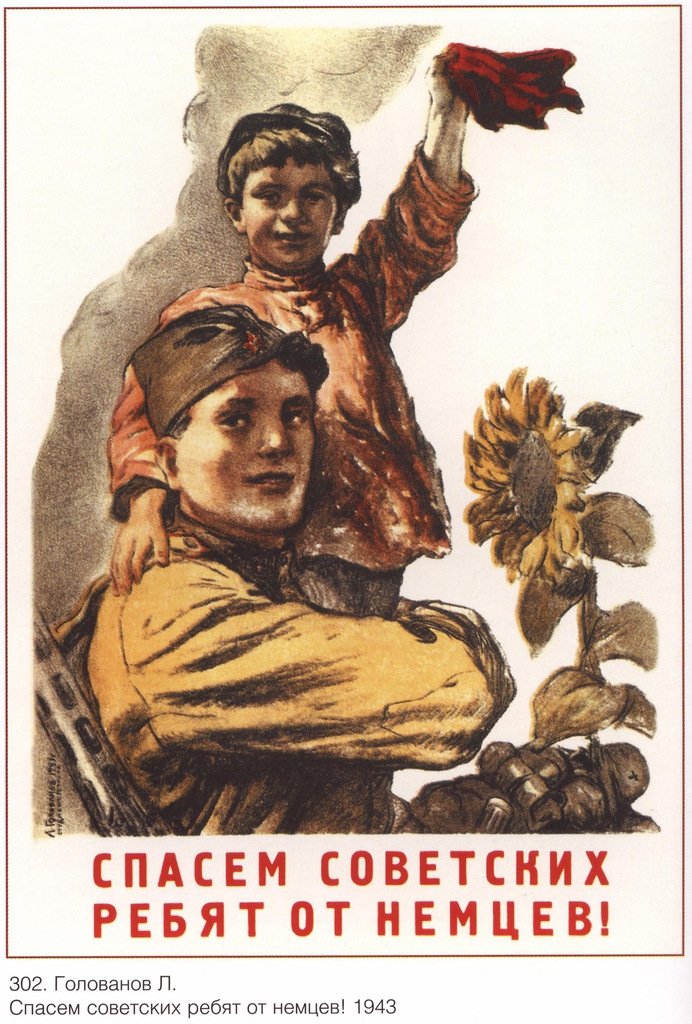 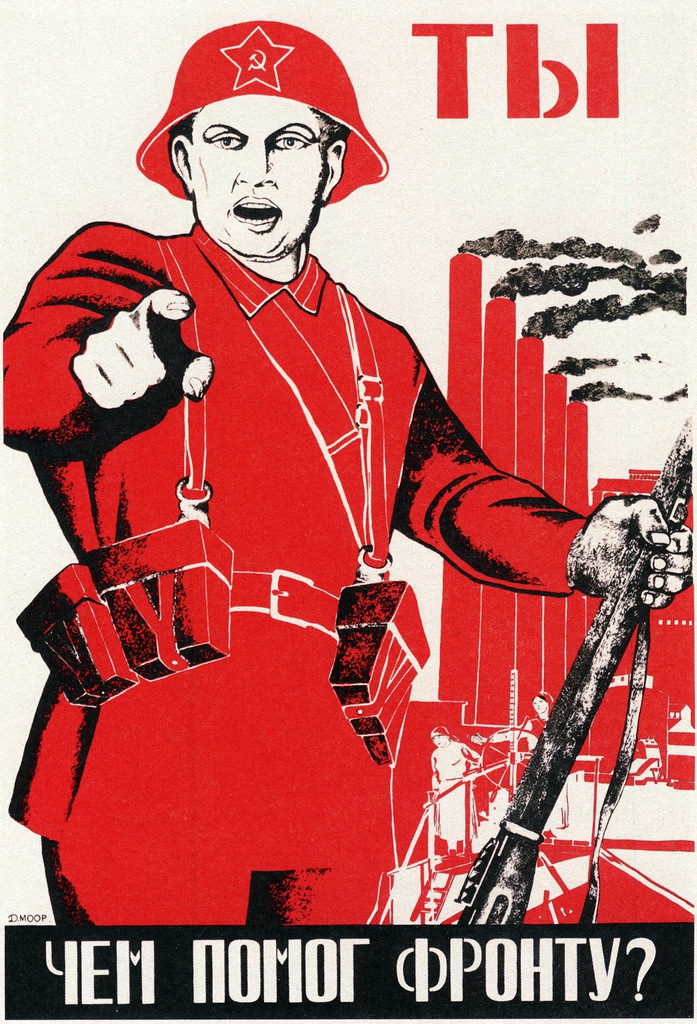 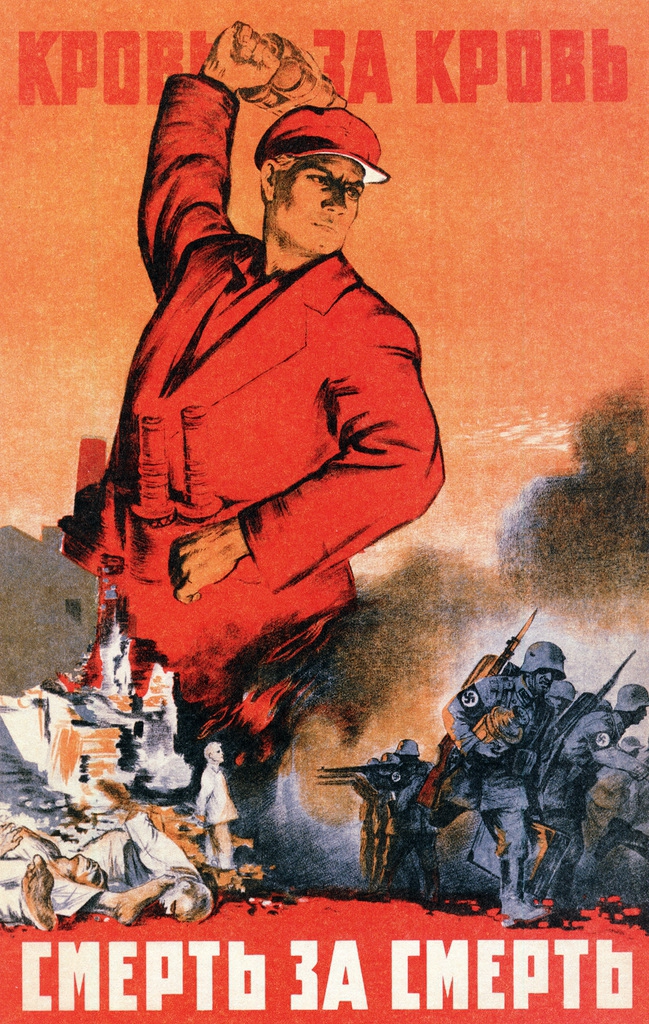 Фото учасників ІІ світової війни
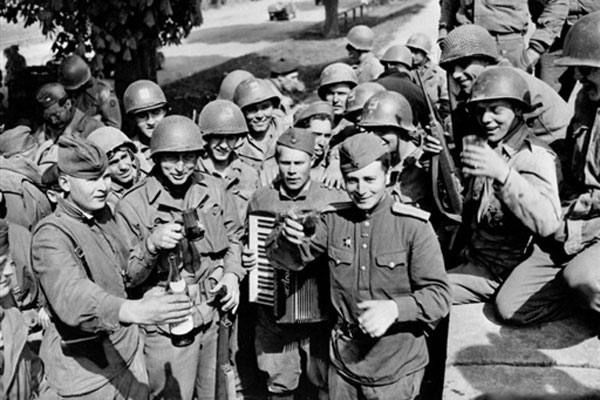 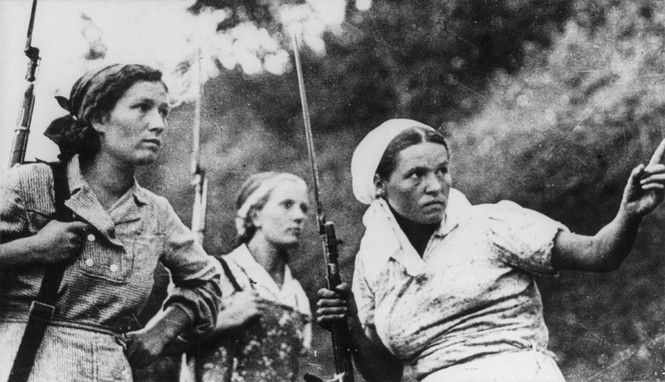 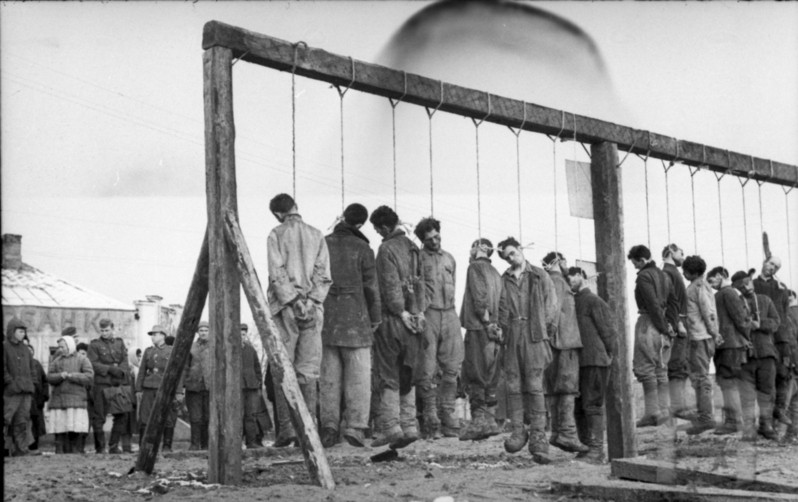 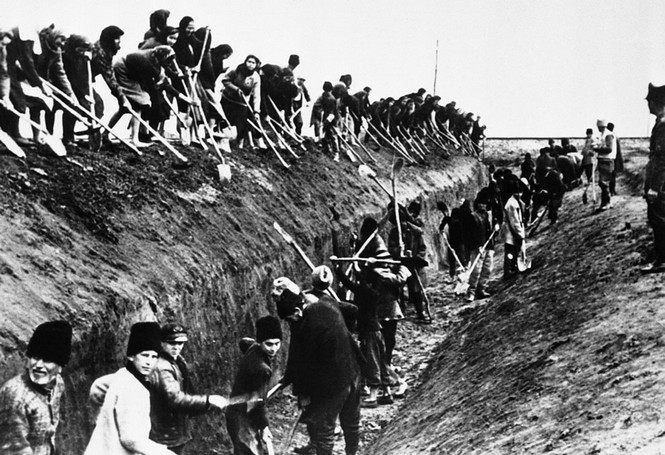 Війна принесла україні дуже багато втрат,та сподіваємося,що це ніколи не повернеться
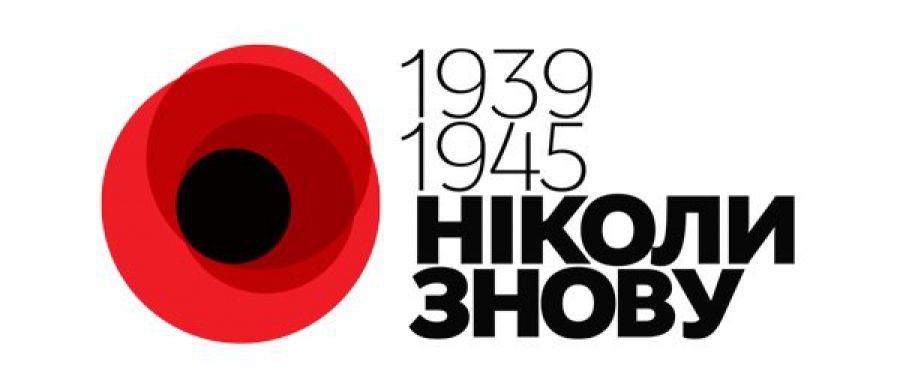 Повоєнні часи в україні
Рішенням Верховної Ради СРСР у 1954р. Крим було переведено до складу УСР. Цим етапом скінчилося формування сучасної території України. Таким чином сьогодні Україна має 24 області.
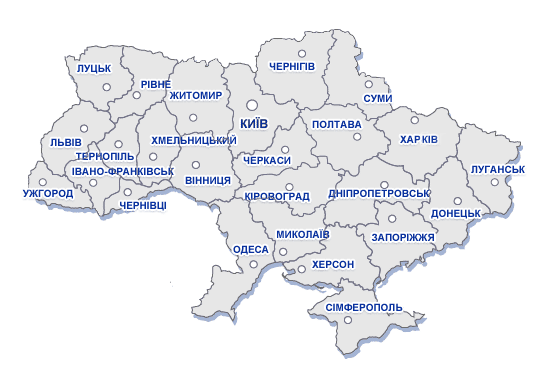 суверенітет
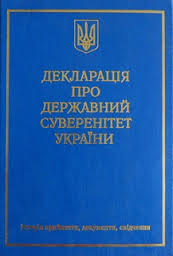 1990р. Україна оголосила про свій суверенітет. Л.М.Кравчука було призначено головою президії Верховної Ради.
незалежність
1 грудня 1991 р.,українці підтримали акт проалежність.
24 серпня 1992 р. Україна отримала незалежність
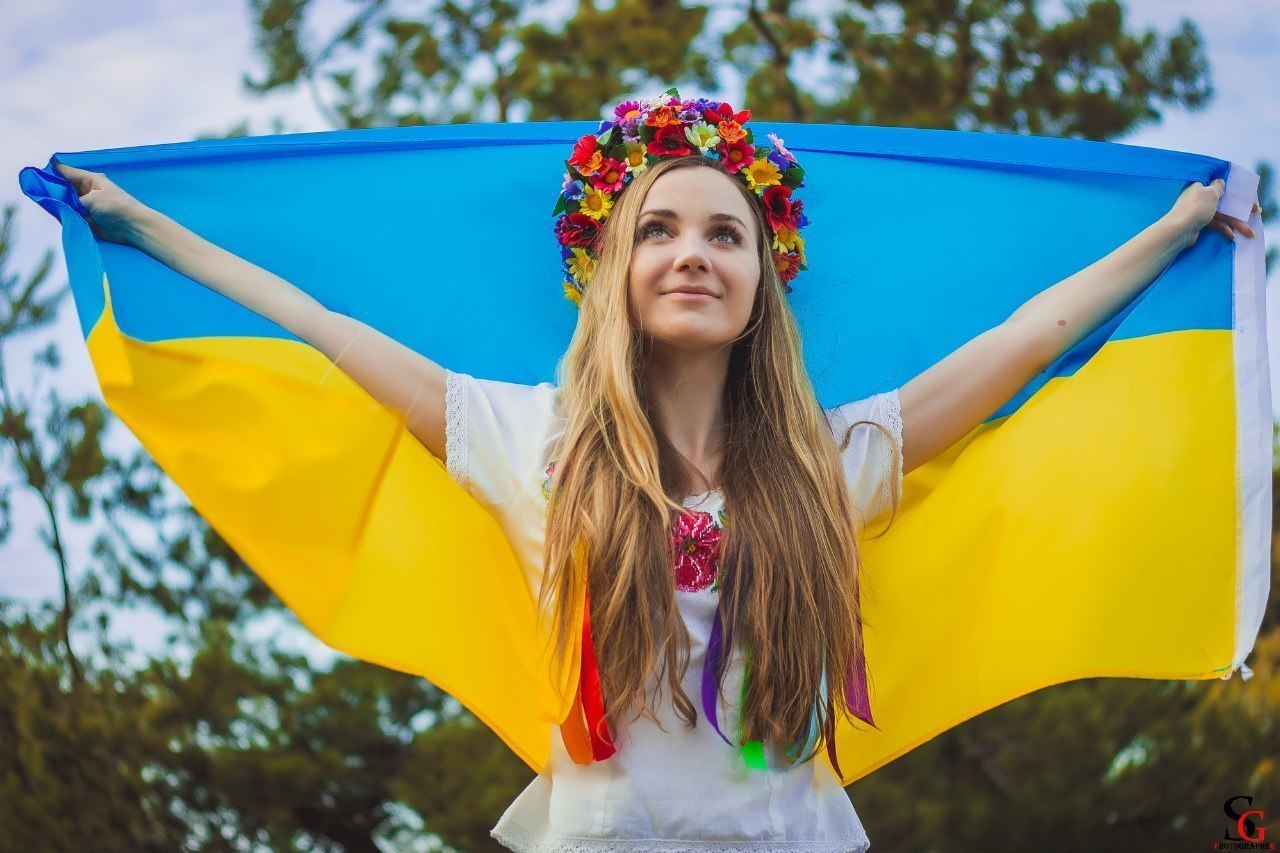 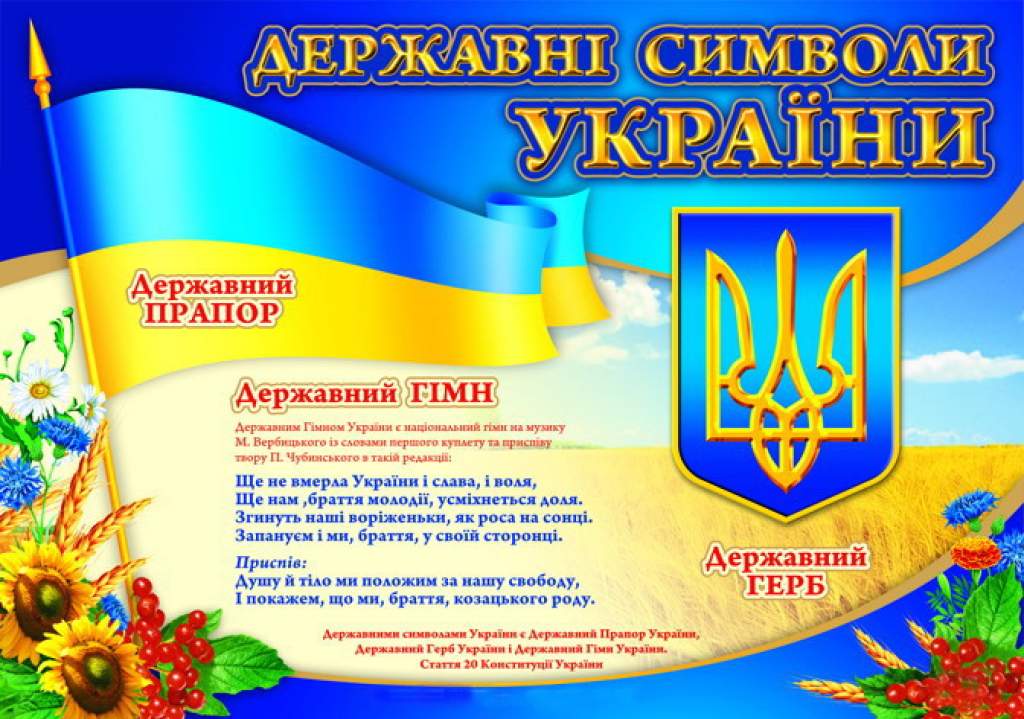 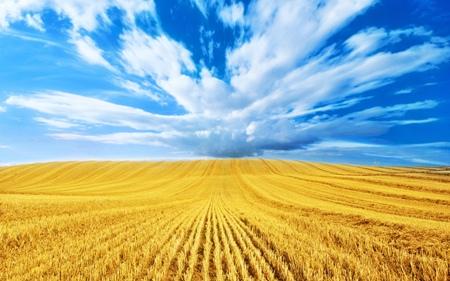 Цікаві факти про україну
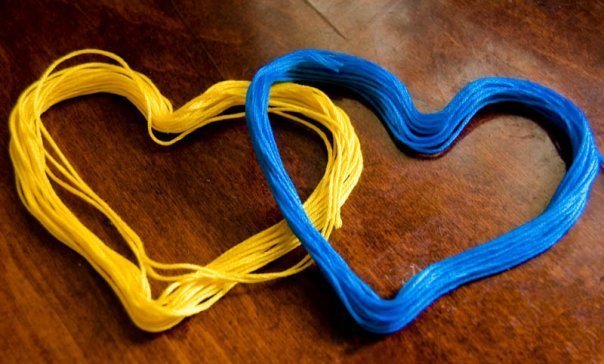 Один з найбільш відвідуваних McDonald's у світі
9 ресторанів швидкого харчування McDonald's в Україні увійшли в топ-100 найбільш відвідуваних закладів американської мережі.
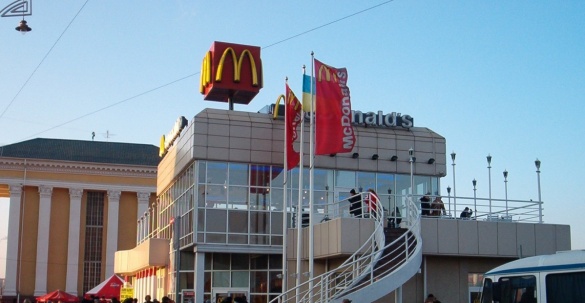 Найкоротша центральна вулиця
Хрещатик є найкоротшою центральною вулицею столиці в Європі. Починається від Європейської площі, проходить через Майдан Незалежності, і закінчується Бессарабською площею. Довжина Хрещатика становить 1225 метрів.
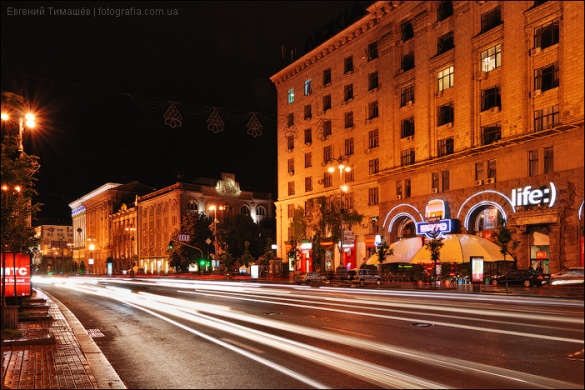 Найглибша станція метро в світі
Станція метро Арсенальна у Києві є найглибшою в світі - 105,5 метрів. Її побудували в числі перших п'яти станцій в столиці України, в безпосередній близькості від будівлі парламенту.
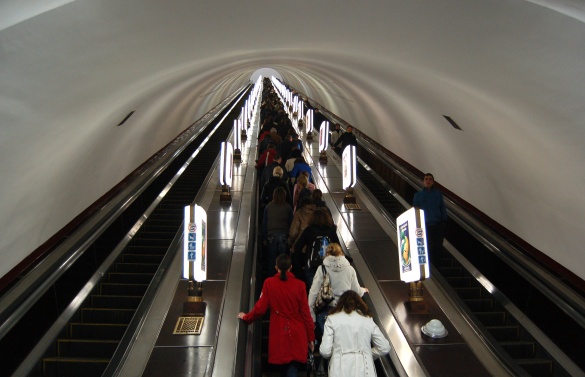 Екологічно чисті ракетоносії
На дніпропетровському заводі Південмаш виробляють екологічно найчистіші ракетоносії у світі - Зеніт 3SL. Завдяки яким Україна є співвласником проекту " Морський старт " (разом з США, Росією та Норвегією).
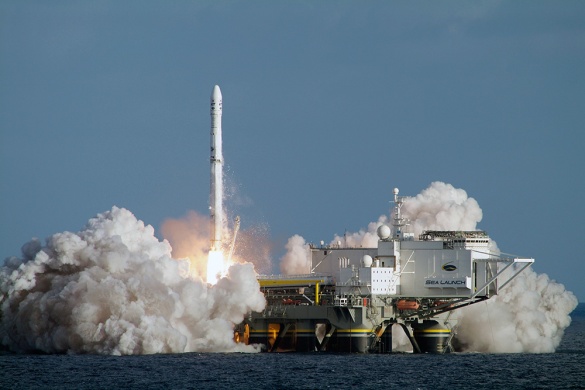 Українська "Сахара"
Олешківські піски часто називають українською "Сахарою". Площа - 160 тисяч гектарів, що робить їх найбільшою пустелею Європи.
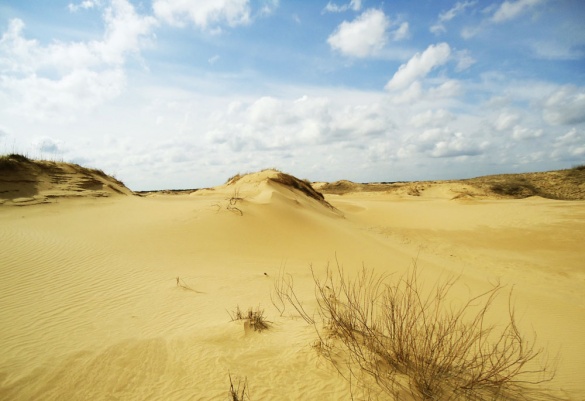